Визитная каточка
Кистановой Анны Владимировны, воспитателя МБДОУ «Большеигнатовский детский сад комбинированного вида»
К декаднику педагогического мастерства педагогов дошкольных образовательных  учреждений   Большеигнатовского  муниципального района
«Я-современный воспитатель»
Кистанова Анна Владимировна
Немного о себе.
Образование:среднее-специальное(диплом с отличием) 2009-2014г Ичалковский педагогический колледж им С.М.КироваСпециальность:Учитель информатики с дополнительной специальности учитель родного языка и литературы
Моя творческая жизнь
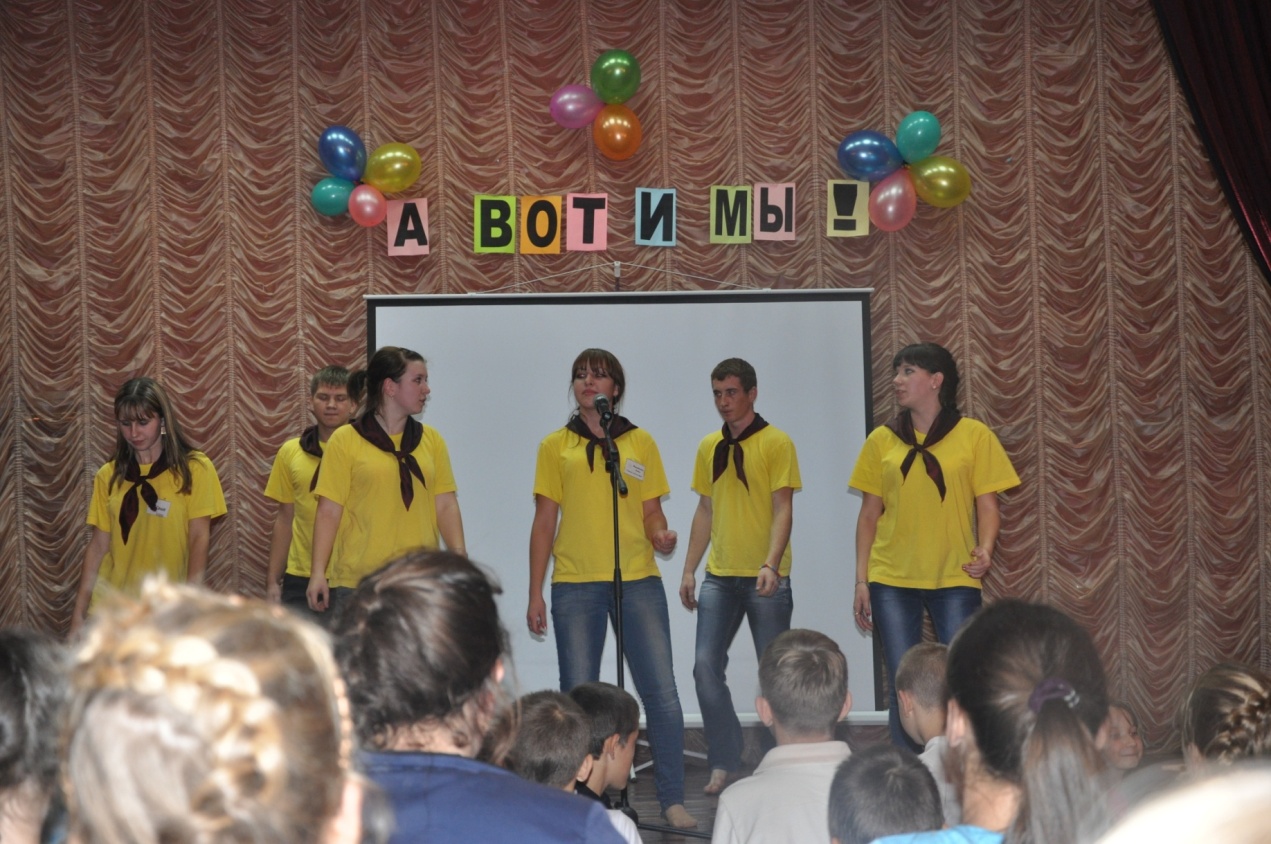 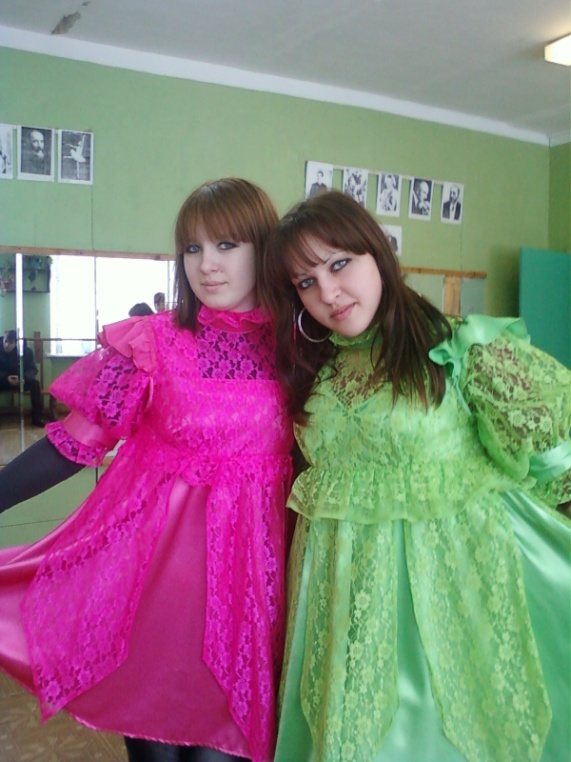 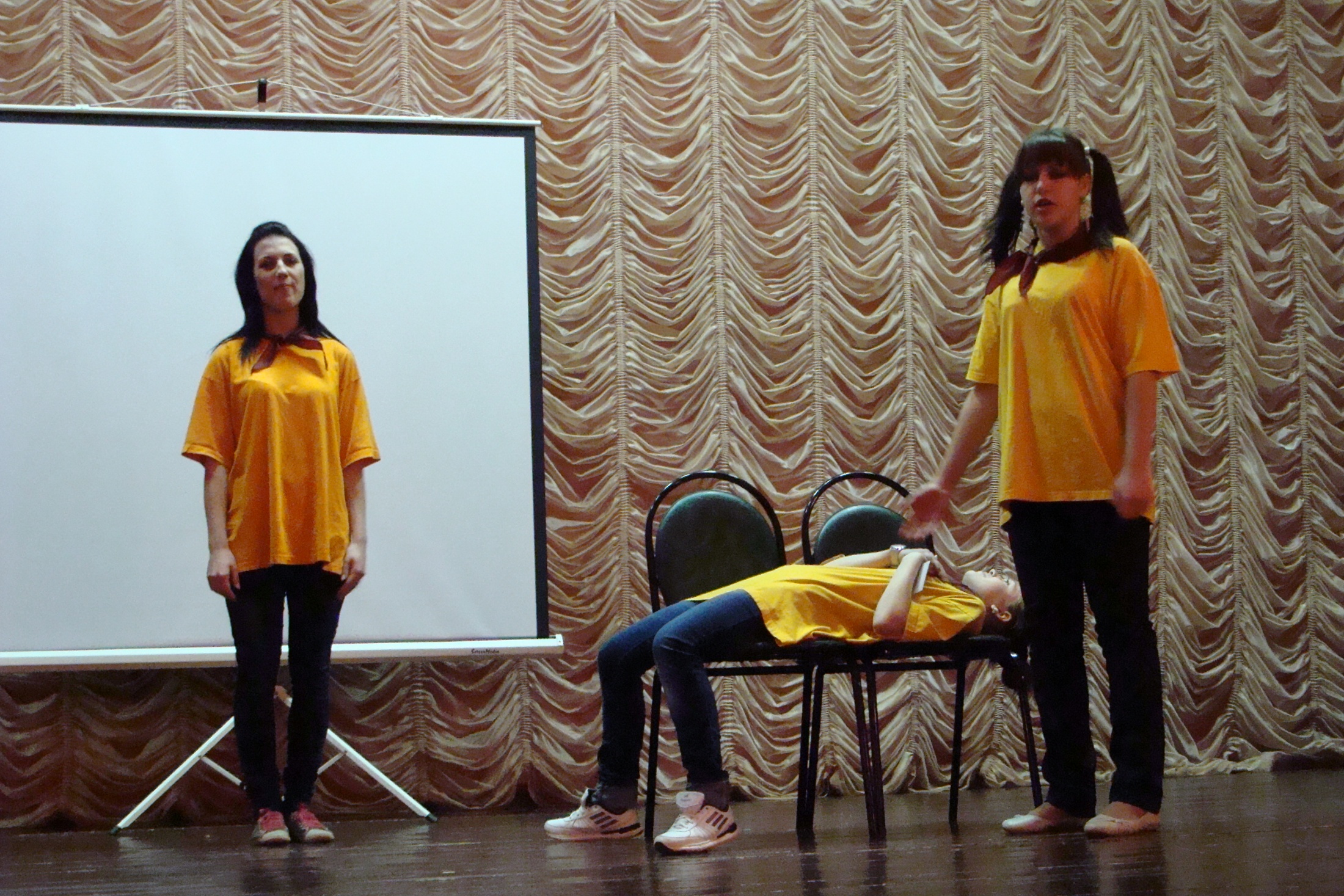 Санаторий Алатырь 8 сменстаршей вожатой
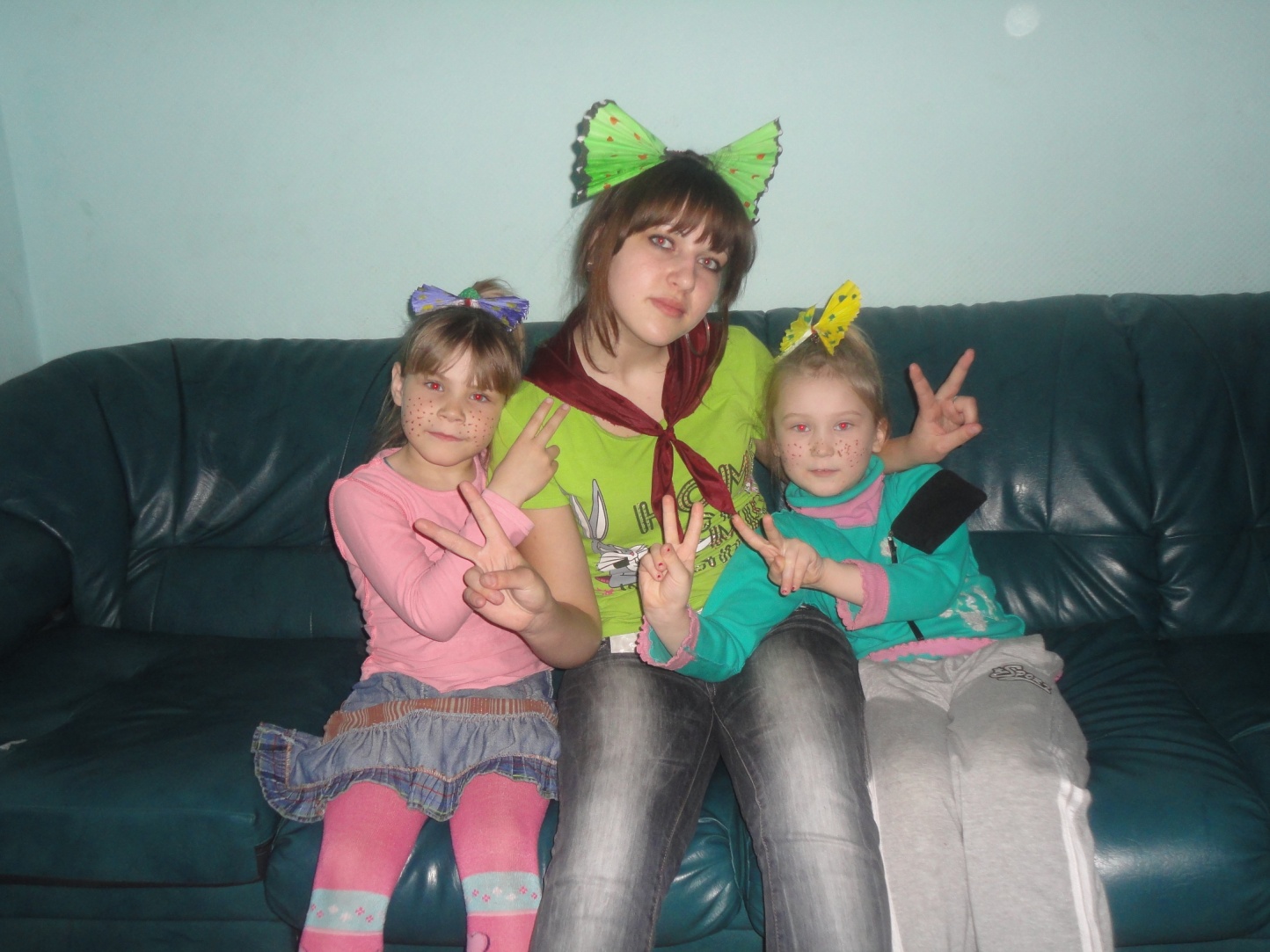 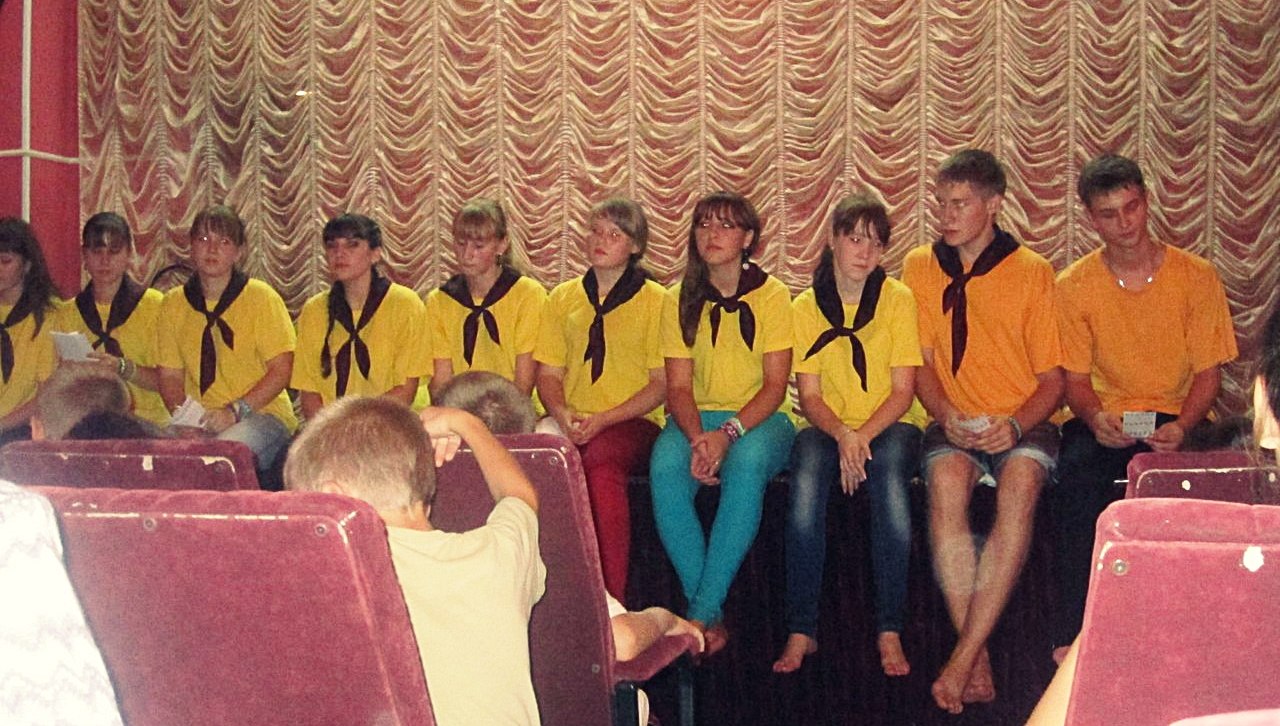 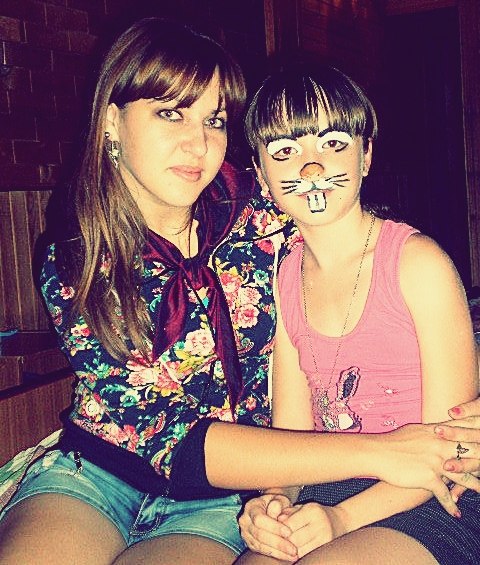 ДОЛ «Вастома»3 смены старшая вожатая. Работа с детьми из  коррекциооных детских домов с проблемами в развитии.
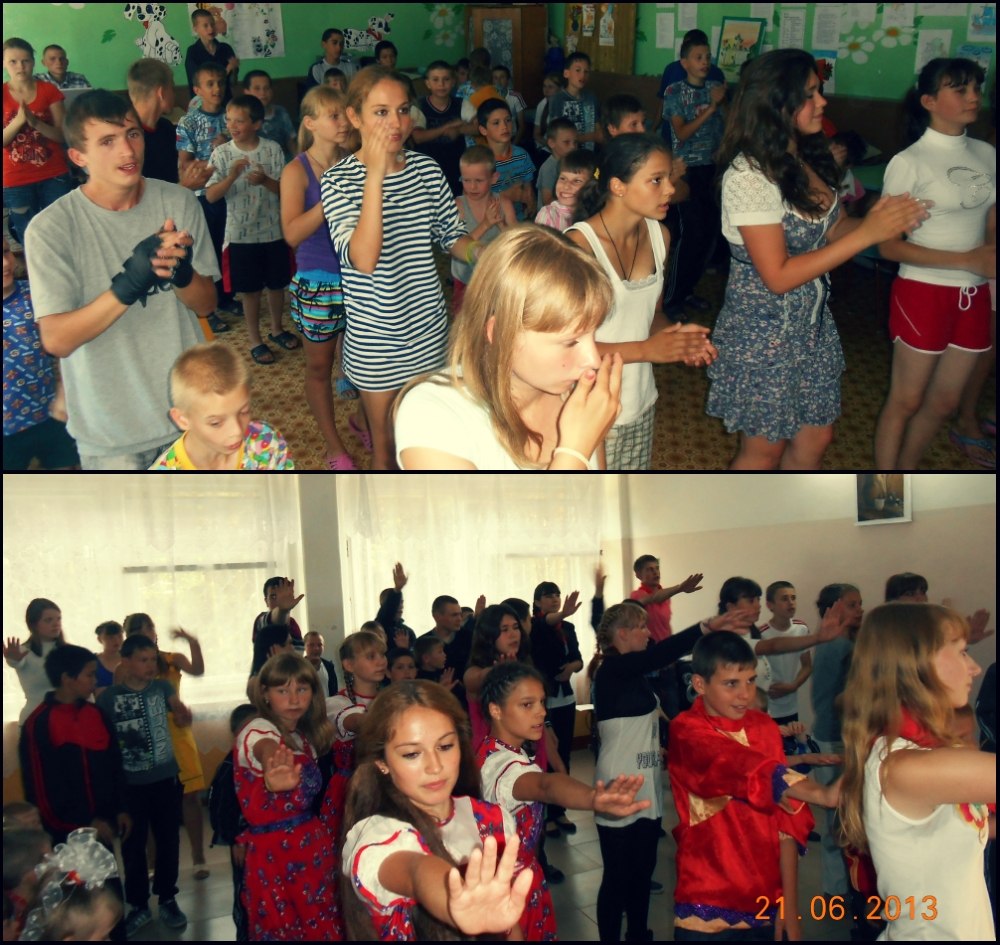 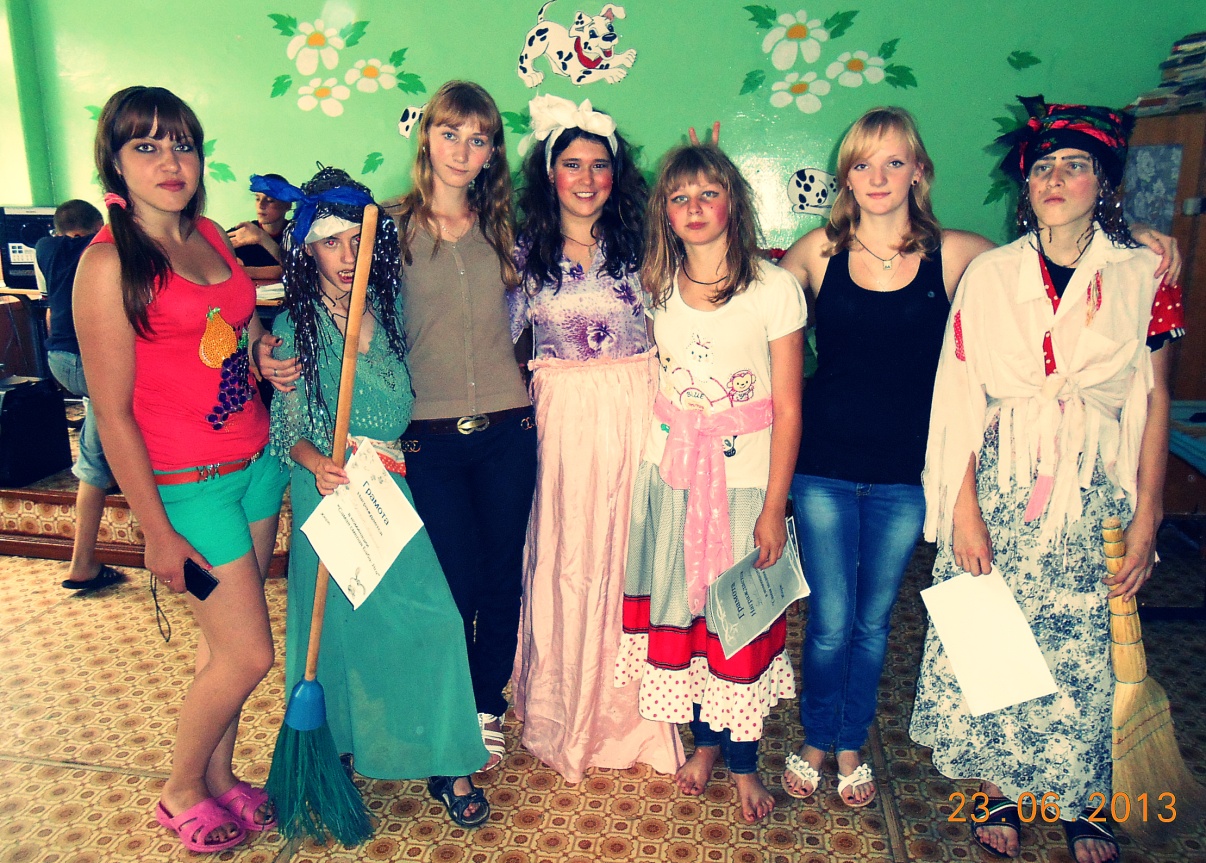 Участник республиканских слётов палаточных лагерей(Палар,Рассвет,Инерка)
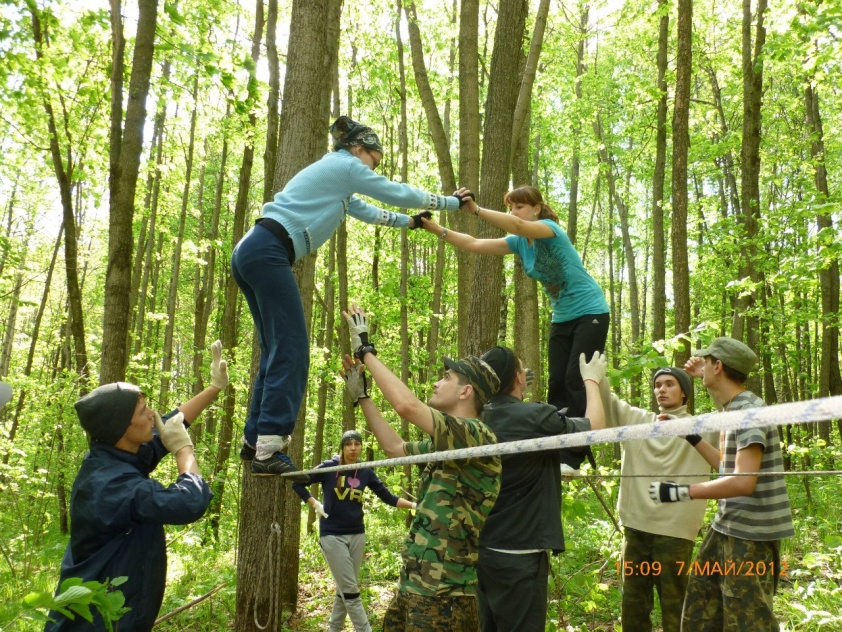 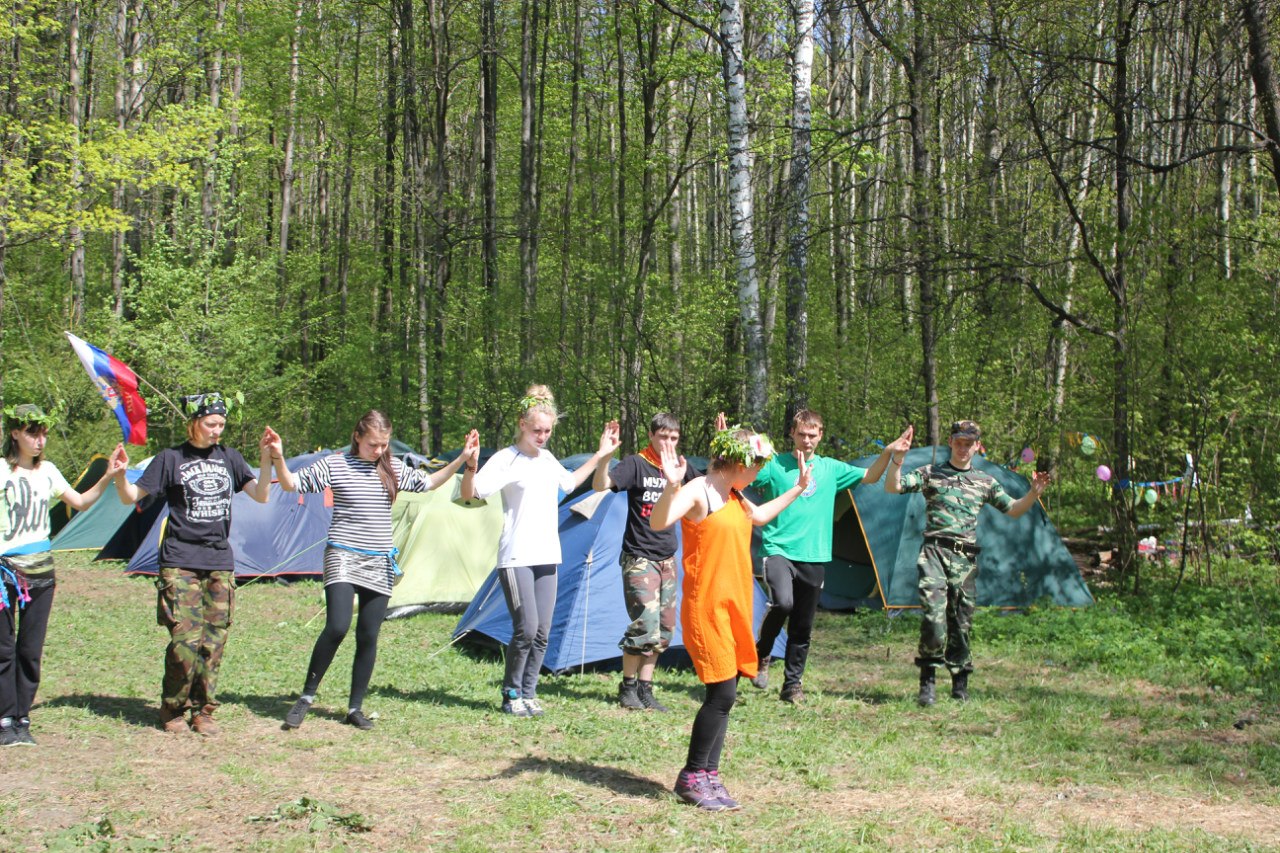 Солистка ансамбля «»
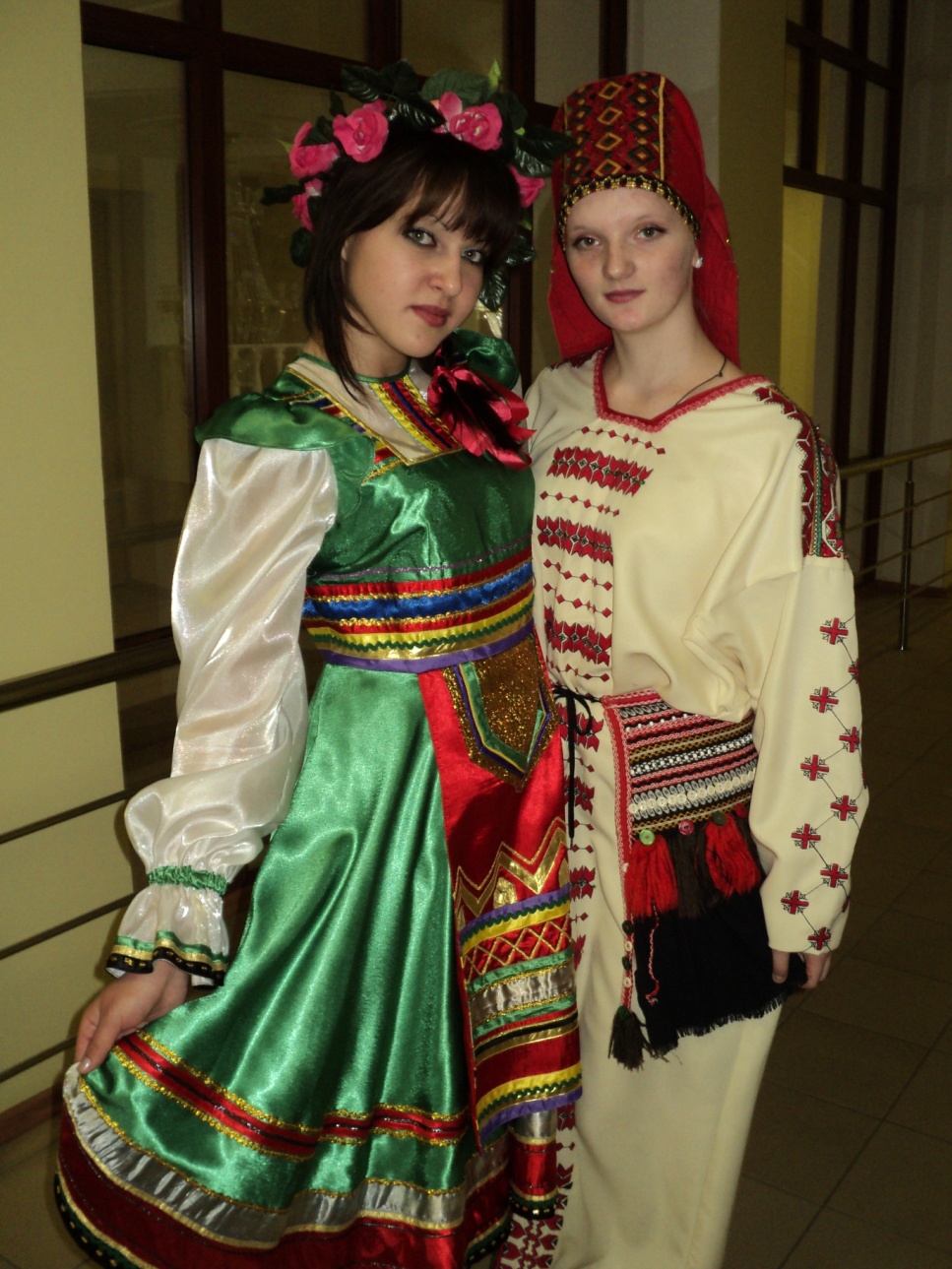 Моя спортивная жизнь
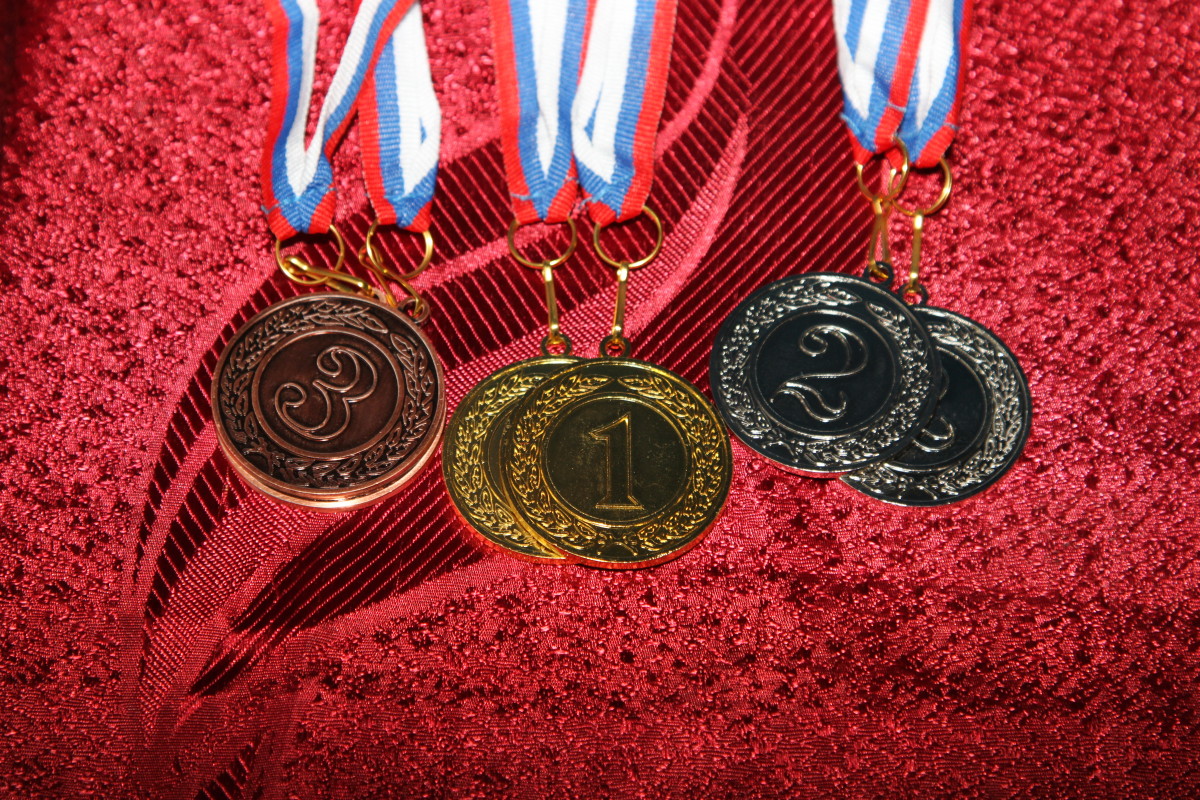 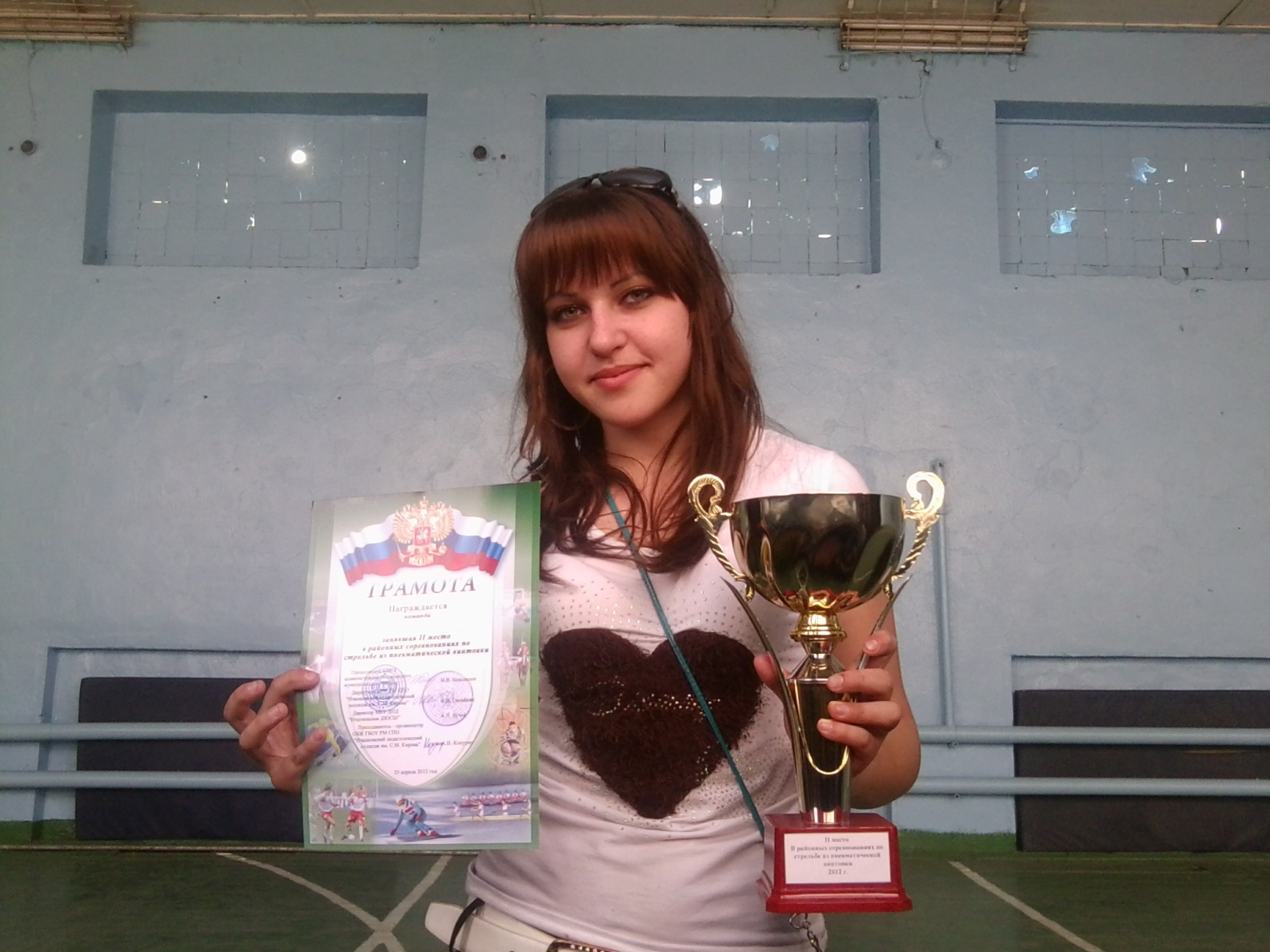 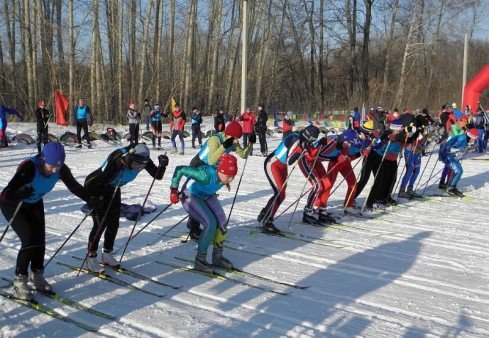 Моё увлечение
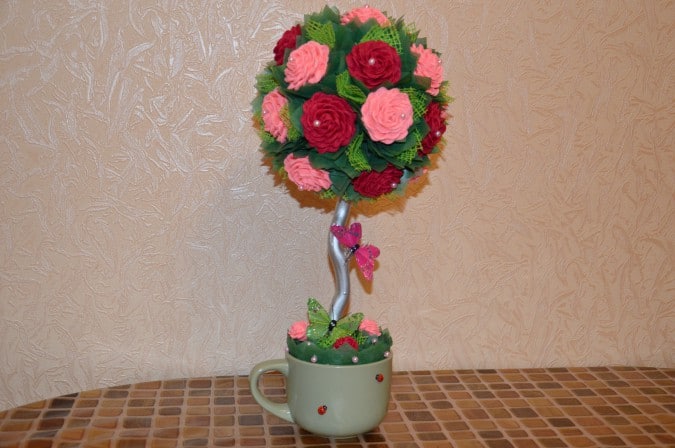 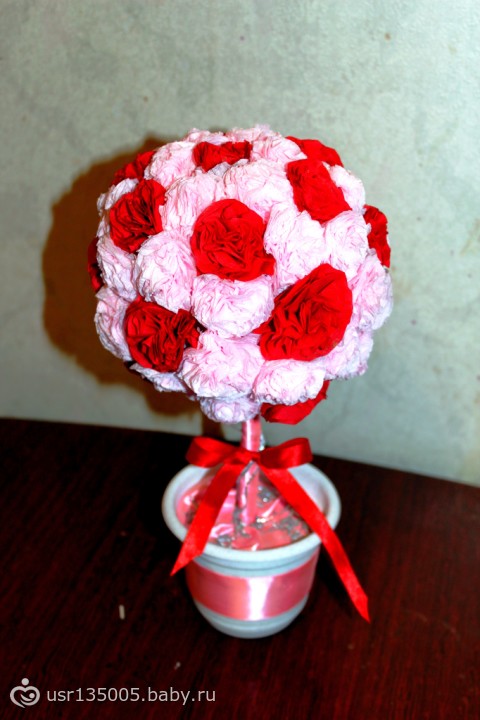 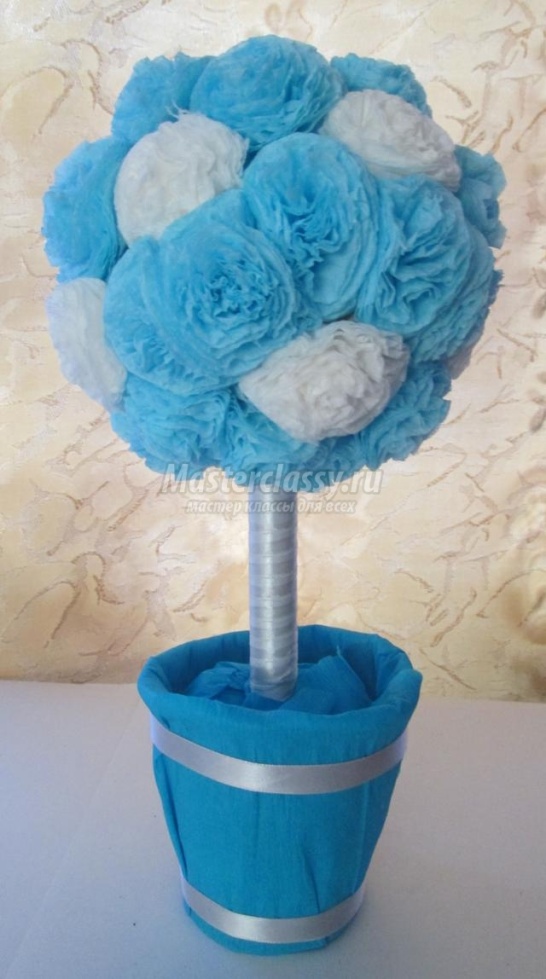 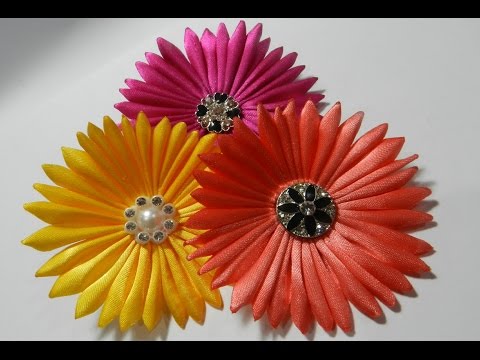 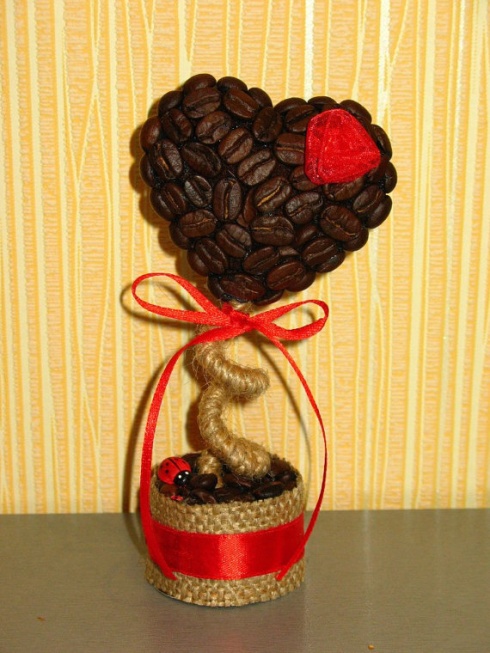 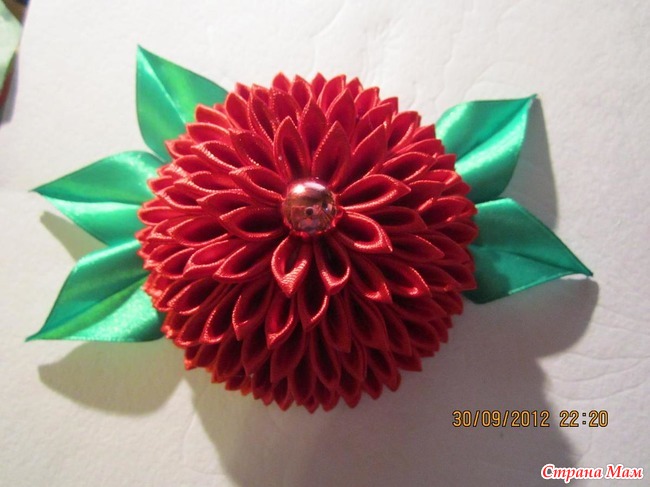 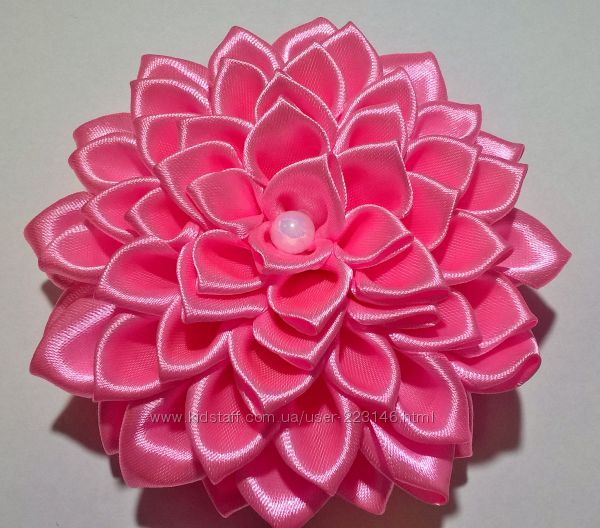 Мои первые малыши
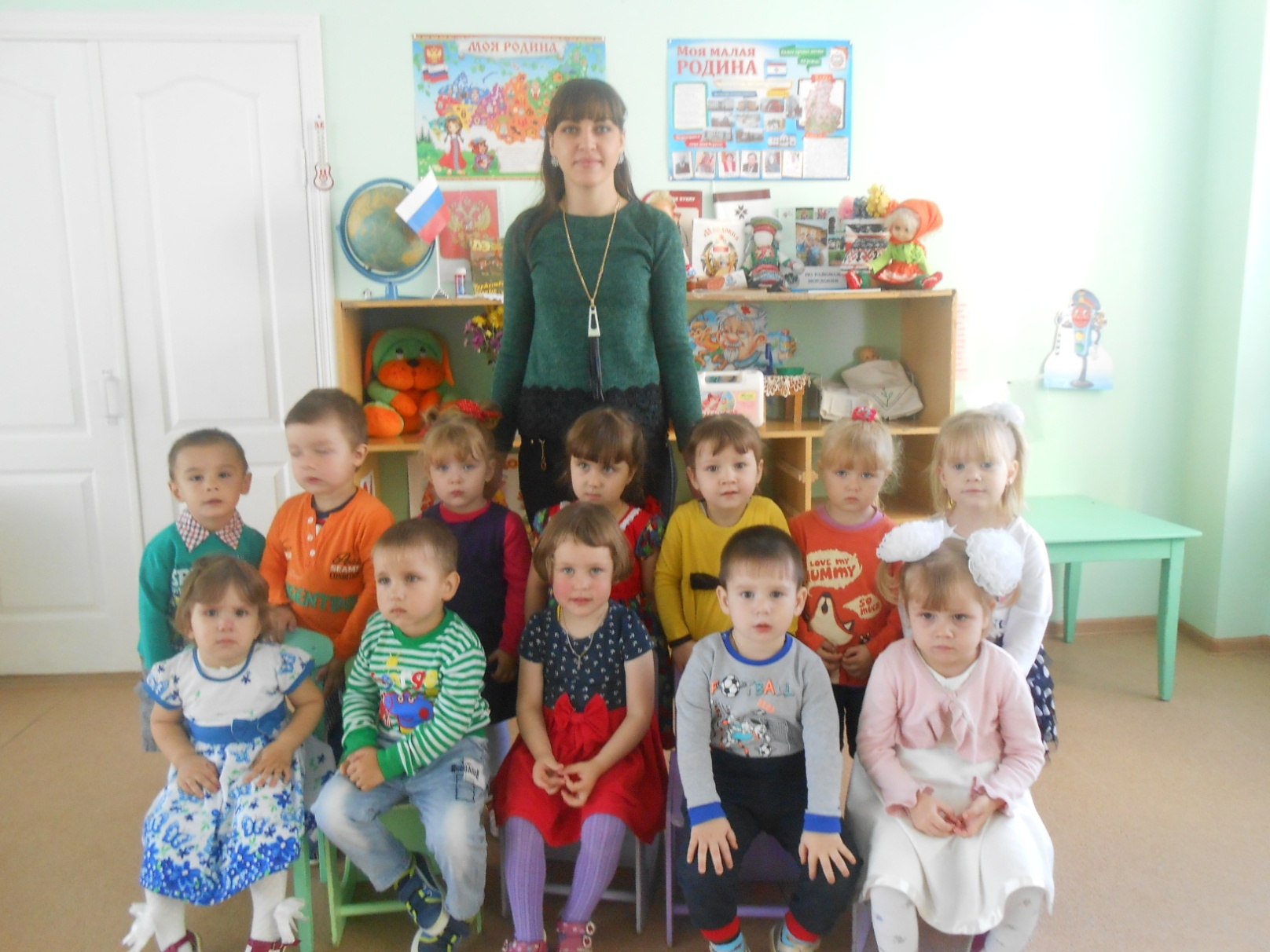 Есть такая профессия – воспитывать и учить детей. И выбрав её, я осознанно вступила на нелёгкую дорогу.


У каждого из нас, воспитателей, по - разному складывается судьба в профессии. Современный воспитатель - это педагог, не только выполняющий свои обязанности, но находящийся в бесконечном поиске.
Каждый ребёнок уникален и неповторим. За день должна перевоплотиться я…
 Кто же я? 
Я – современный воспитатель. 
Художник и чтец. 
Могу я петь и танцевать, 
Героев разных изображать.
 Могу я шить и вышивать. 
Могу помочь ребёнку Мир окружающий познать
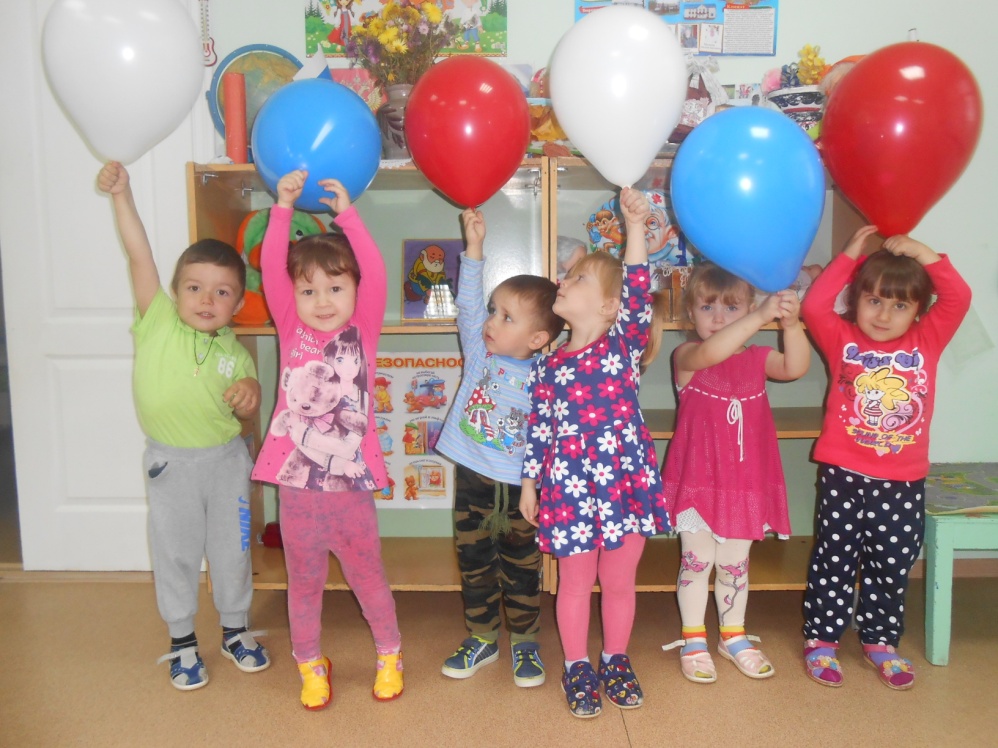 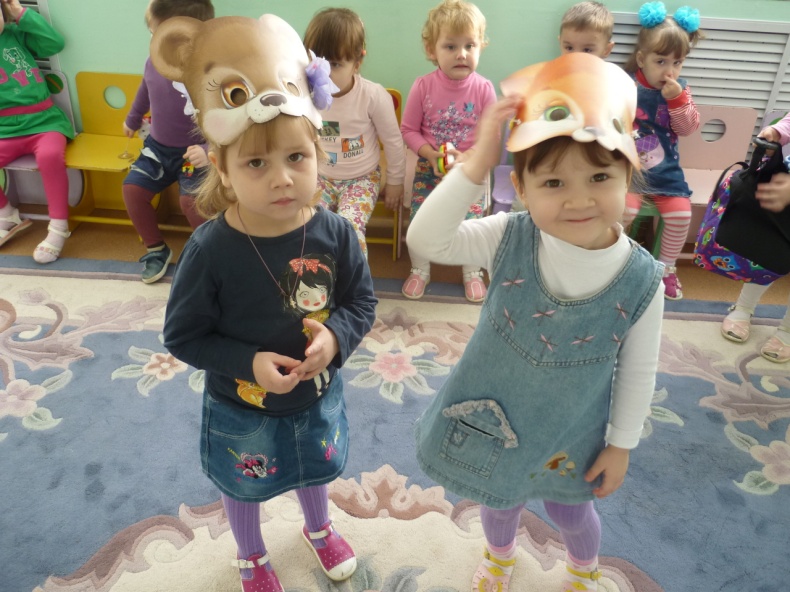 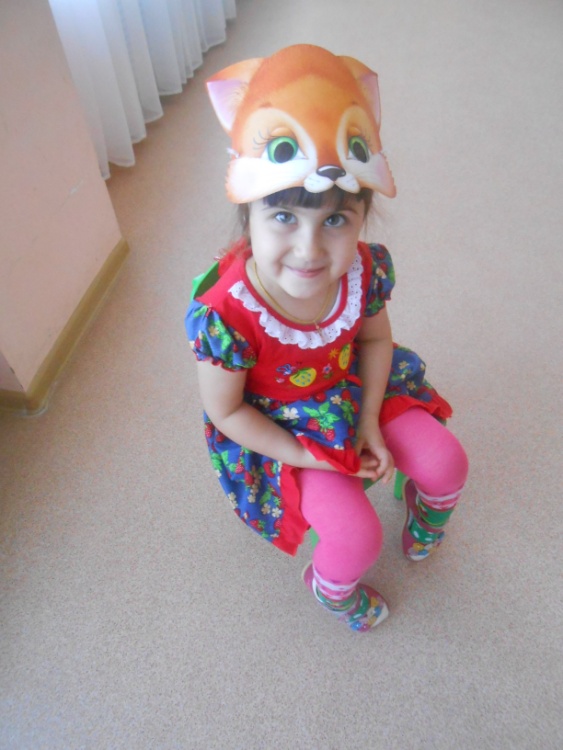 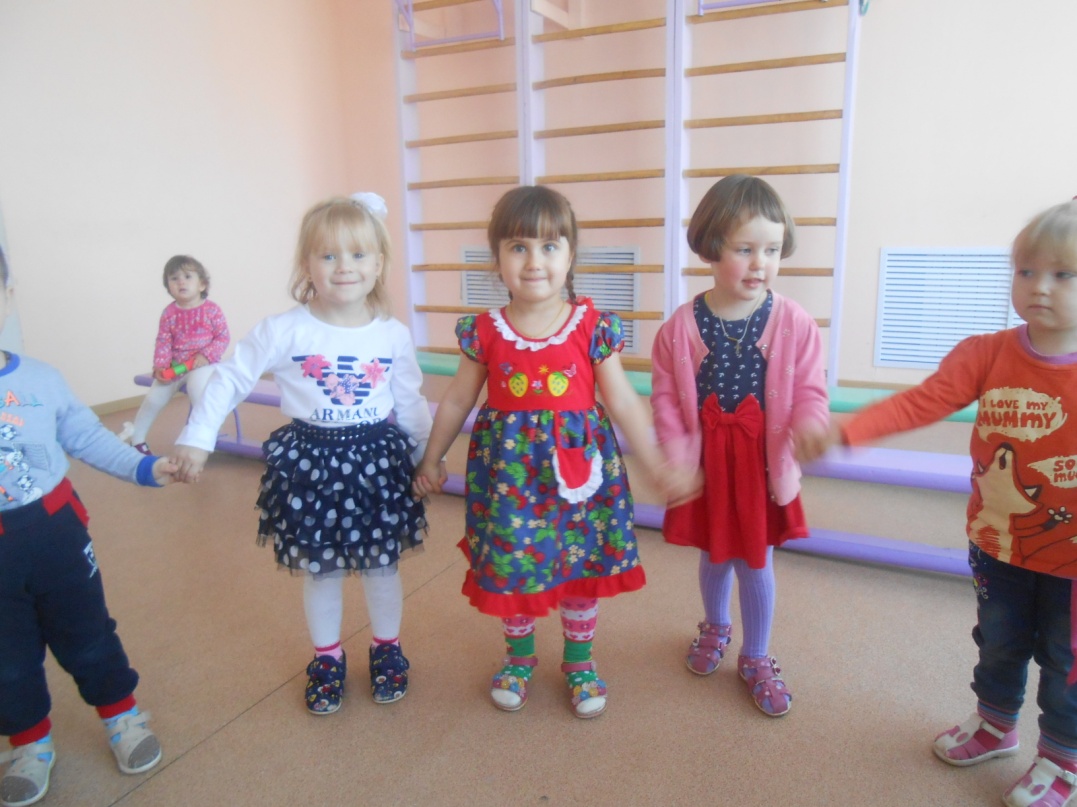 Каждый из воспитателей избирает свои ориентиры и направления в работе. Поиск собственных решений труден. И перед каждым новым рабочим днём я всегда размышляю: как сделать деятельность детей интересней и эффективней, увлечь, заинтересовать.
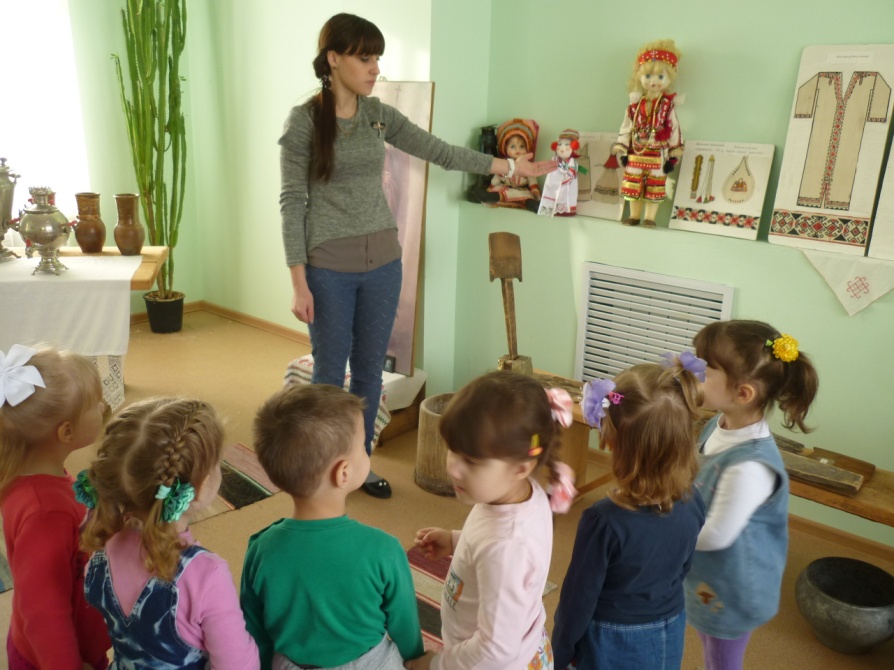 Особое внимание уделяю активному участию каждого ребёнка в образовательной деятельности, развитию его воображения, логики мышления и фантазии.
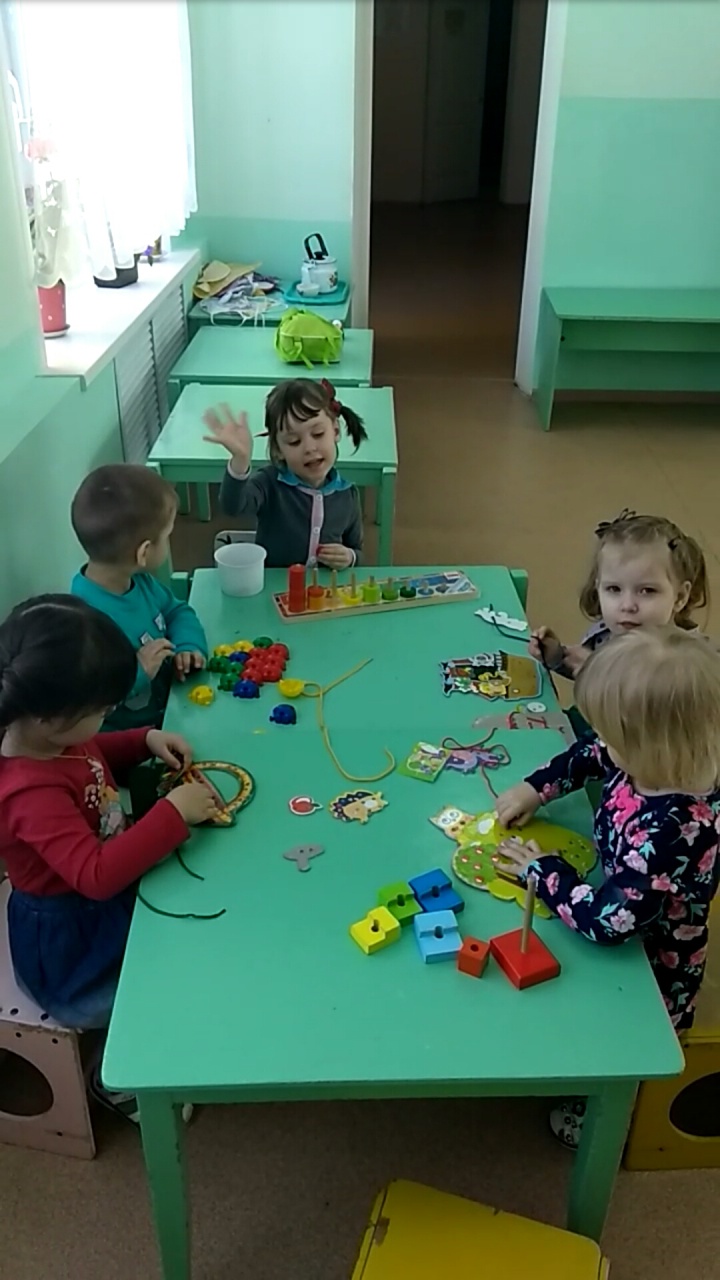 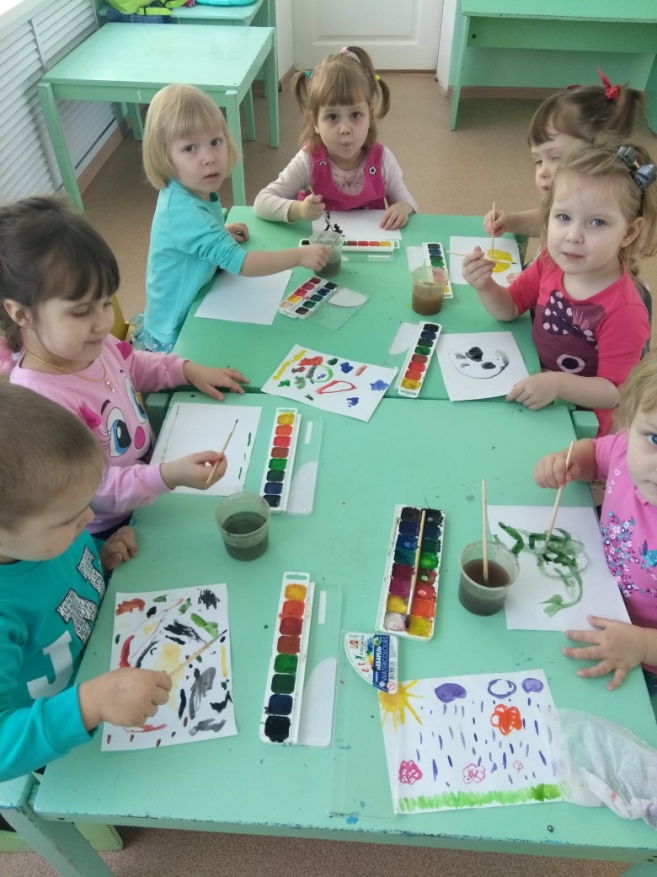 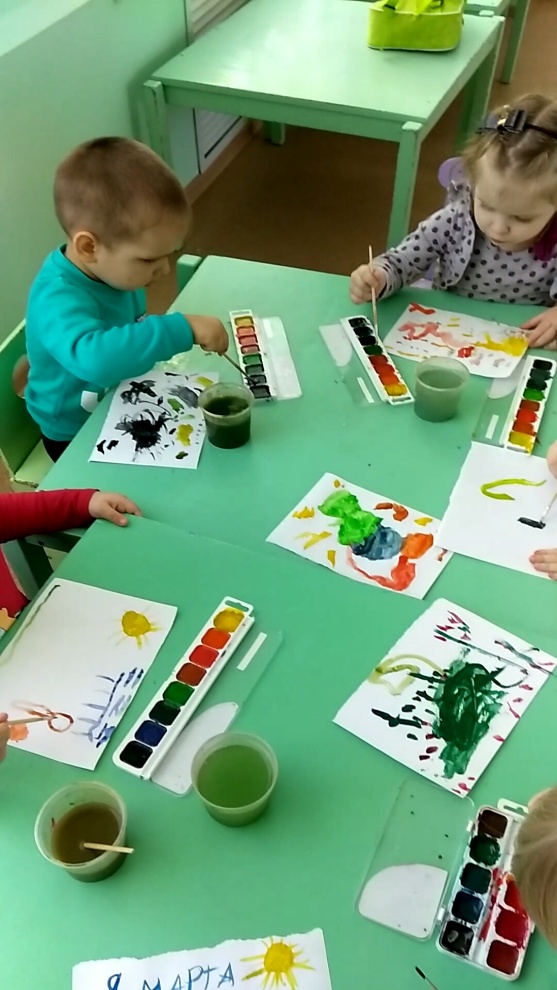